ΘΕΜΑ 1 (ΜΕΡΟΣ 3)
ΙΣΤΟΡΙΑ ΤΗΣ ΡΩΣΙΚΗΣ ΓΛΩΣΣΑΣ ΩΣ ΕΠΙΣΤΗΜΗ
Πηγές της ιστορικής μελέτης της ρωσικής γλώσσας
Α. Κύριες  
Χειρόγραφα  βιβλία
Έντυπα βιβλία 
Επίσημα έγγραφα  - επιστολές 
Επιγραφές 
Ιδιωτικές επιστολές  - αλληλογραφία
Мстиславова грамота 1130
Анна Ярославна (1036 - ?)
1063
АНА  РЪИНА
Χάρτες από το φλοιό της σημύδας από το Νόβγκοροντ
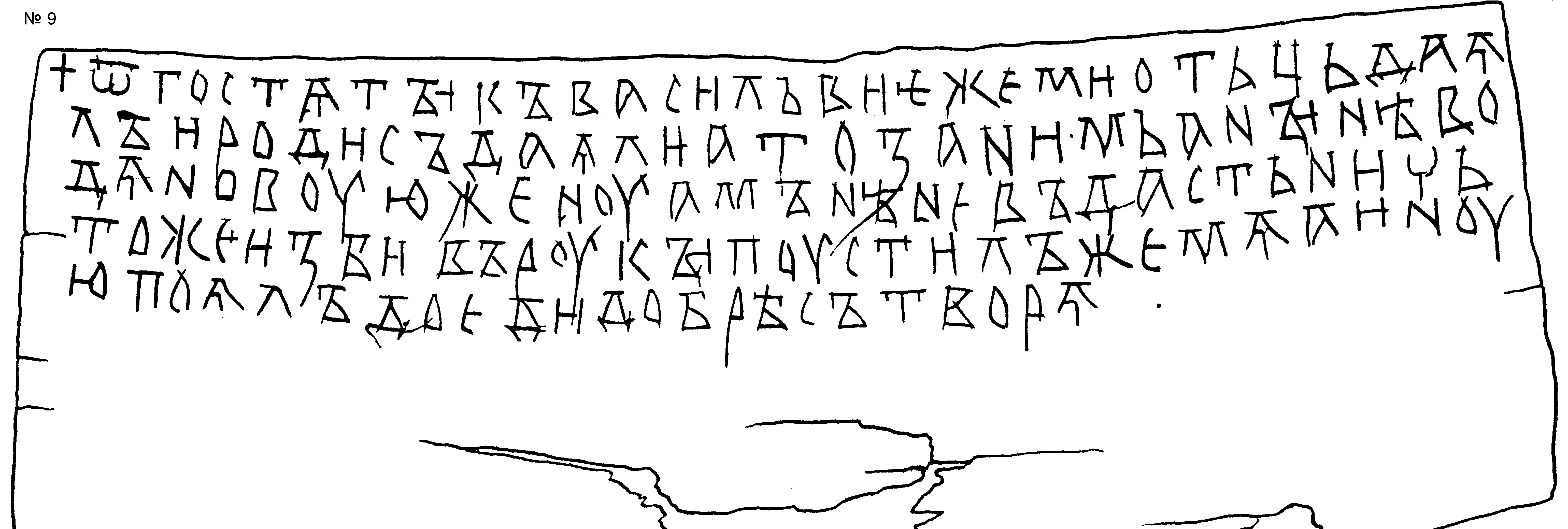 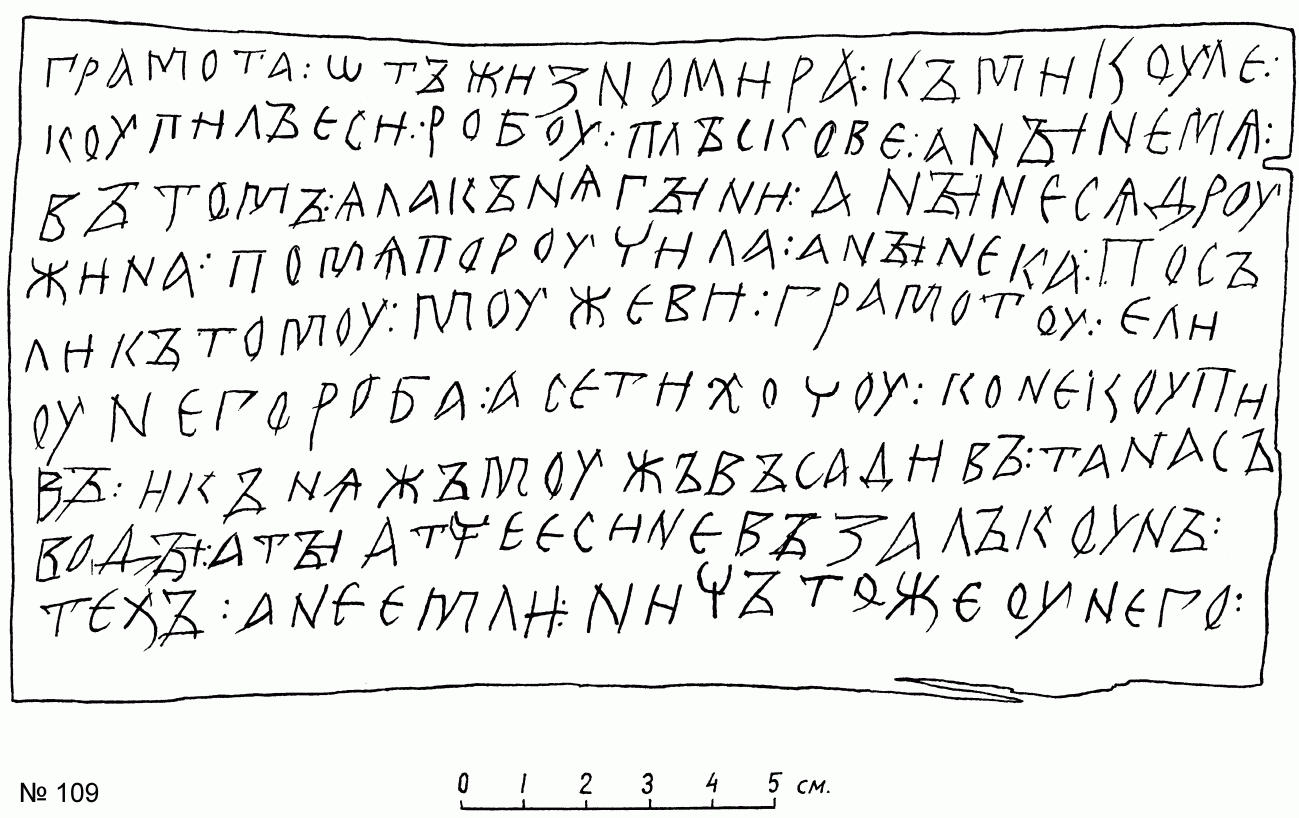 Πηγές της ιστορικής μελέτης της ρωσικής γλώσσας
Β. Βοηθητικές 
Τα στοιχεία της σύγχρονης ρωσικής γλώσσας
Τα στοιχεία των άλλων σλαβικών γλωσσών
Τα στοιχεία των άλλων ινδοευρωπαϊκών γλωσσών 
Τα στοιχεία των σύγχρονων διαλέκτων της ρωσικής γλώσσας 
Δάνεια από τη ρωσική γλώσσα σε άλλες γλώσσες και από ξένες γλώσσες στη Ρωσική 
Καταγραφές των ρωσικών λέξεων από ξένους και ξένων λέξεων από Ρώσους 
Κύρια ονόματα (τοπωνυμίες)
Τα στοιχεία της σύγχρονης ρωσικής γλώσσας
		в лесу – о лесе
Τα στοιχεία των άλλων σλαβικών γλωσσών
       г   - украинский [γ] , русск. дома – белорусск. домы
Τα στοιχεία των άλλων ινδοευρωπαϊκών γλωσσών 
    пΉть - п©ть 
   πόντος -  pons/pontis
Τα στοιχεία των σύγχρονων διαλέκτων της ρωσικής γλώσσας 
     Фома - Śома  - Хома 
     Νότιοι Ρωσικοί διάλεκτοι: д[w]а  де[w]ка   коро[w]а    
      [в]  - [ŭ]
Κύρια ονόματα (τοπωνυμίες) 
  Мытищи, Ярославль
Δάνεια από τη ρωσική γλώσσα σε άλλες γλώσσες και από ξένες γλώσσες στη Ρωσική 
	φιν. lusikka -  лъжька   suntia - с©дия
    Karl  - король (ρωσ.) – краль (σερβ.)
      μάρμαρο – мрамор 
Καταγραφές των ρωσικών λέξεων από ξένους και ξένων λέξεων από Ρώσους 
Κωνσταντίνος Ζ΄ Πορφυρογέννητος «Περί θεμάτων»   (949) πραχ -порог   Δνείπερος -Днепр
Πάτερ ἡμῶν ὁ ἐν τοῖς οὐρανοῖς


wтче нашъ иже еси на небэсэхъ


Отец наш, который на небесах
Не пой, красавица, при мне 
Ты песен Грузии печальной
Напоминают мне оне
Другую жизнь и берег дальный 
                      (А. С. Пушкин)
ΘΕΜΑ 2 ΙΣΤΟΡΙΑ ΤΟΥ ΦΩΝΗΤΙΚΟΥ ΣΥΣΤΗΜΑΤΟΣ ΤΗΣ ΡΩΣΙΚΗΣ ΓΛΩΣΣΑΣ(μέρος 1)
Ενδεικτικές εναλλαγές των φθόγγων  της ρωσικής γλώσσας
г//ж         к// ч        х// ш
ск// щ    ст// щ 
б// бл   в//вл    м//мл
а (я) // им // ен
о// 0     е//0
[Speaker Notes: бл]
*kon
*kon//*ken
*kon //  *čen 
*kon-ьcь // *čen –lo
*ko-nь-cь //  *čę –lo
*ko-nь-cь //  *na-čę –lo
коньць // нач­­­ѧло
конец // начало
Σύστημα των φωνηέντων της παλαιορωσικής γλώσσας
Σύστημα των φωνηέντων της σύγχρονης ρωσικής γλώσσας
[ä] = [æ] = ­< [ę]  им­ѧ­ -нач­ѧти-кънѧзь
[ě]= э 
хлэбъ - дэло - эсти 
эсть - есть
есть – яство/ яд